The Frontiers
HEALTH
SECURITY
Leading one health to achieve whole health
Innovating for secure and resilient communities
FRONTIER AREAS
ARTIFICIAL INTELLIGENCE
QUANTUM
Advancing the quantum leap
Harnessing artificial intelligence for intelligence augmentation
The Research Frontiers
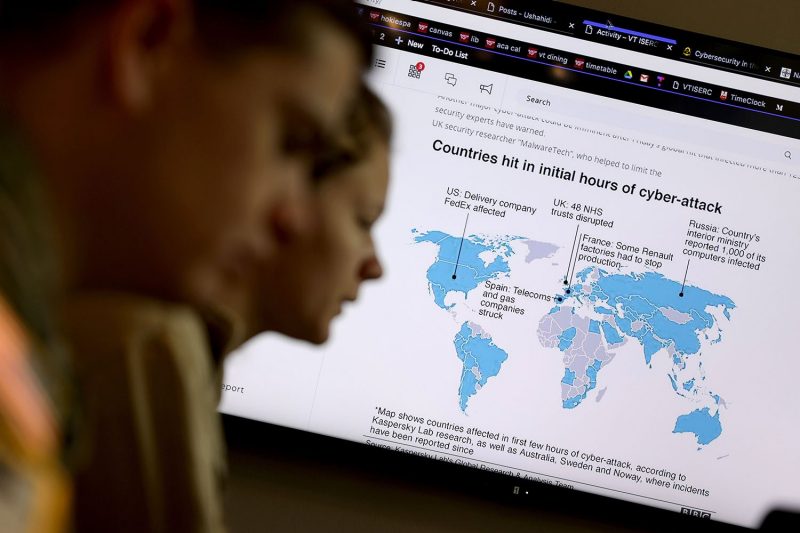 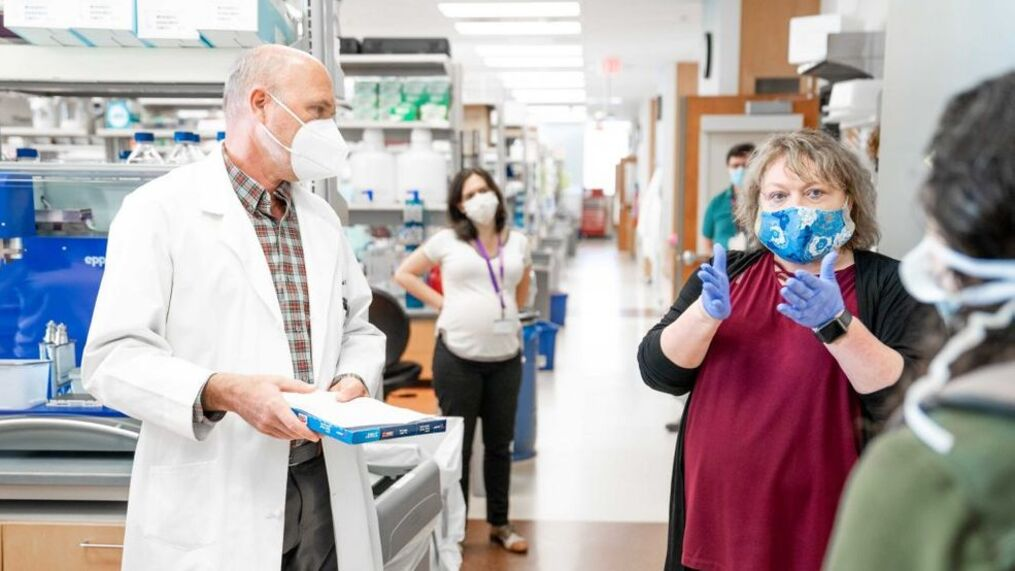 SECURITY
HEALTH
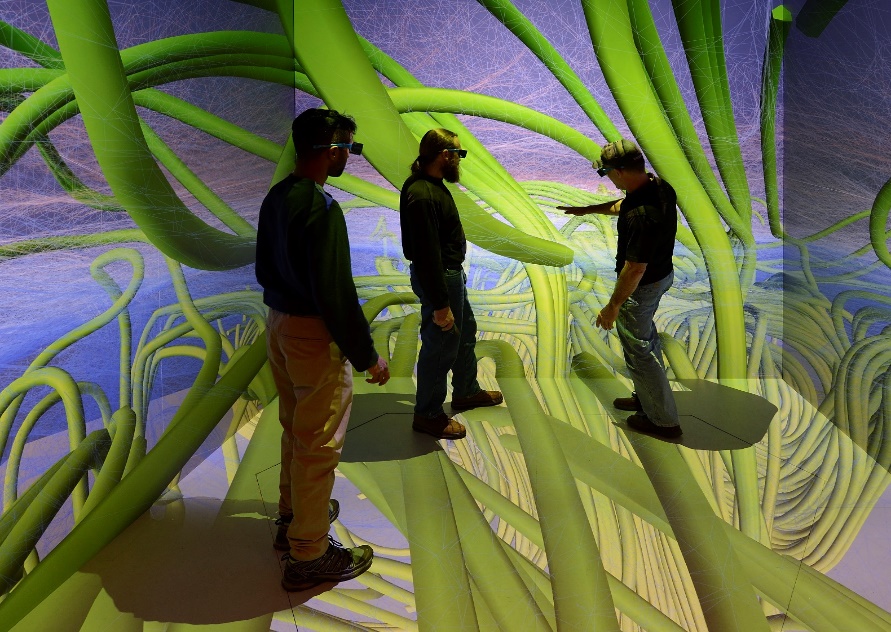 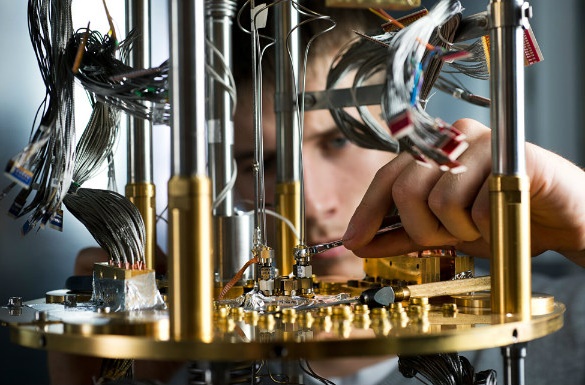 ARTIFICIAL INTELLIGENCE
QUANTUM
The Research Frontiers
SECURITY
HEALTH
Leading one health to achieve whole health
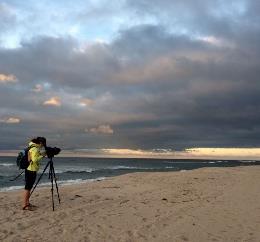 Innovating for secure and resilient communities
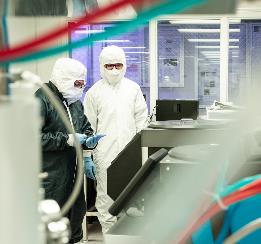 Changing the paradigm from a focus on disease and symptoms to one of whole health, integrating intersections of animal, environment, and human health and building in communities and systems to empower multifaceted well-being.
Ensuring communities are prepared to face global threats, from climate change to natural disasters to national defense, through advances in preparation, defense, mitigation, and recovery.
QUANTUM
ARTIFICIAL INTELLIGENCE
Harnessing artificial intelligence for intelligence augmentation
Advancing the quantum leap
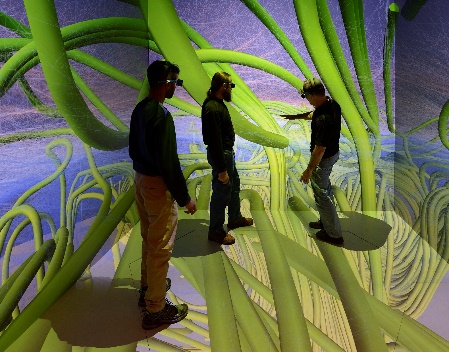 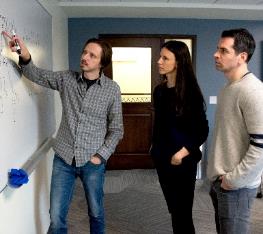 With an unparalleled transdisciplinary focus, accelerating the integration of quantum technologies across society, realizing unprecedented computing and communication capabilities and restructuring our social framework.
Building on expertise in AI and data science, systems engineering, neuroscience, human factors, robotics, immersive visualization, and education, among others, to accelerate human-technology partnerships towards seamless augmentation, ethically and sustainably.
The Research Frontiers
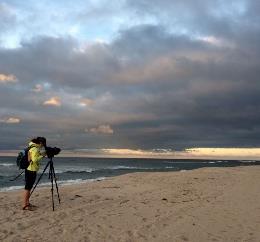 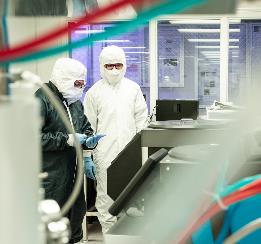 SECURITY
HEALTH
Innovating for secure and resilient communities
Leading one health to achieve whole health
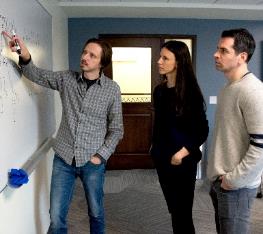 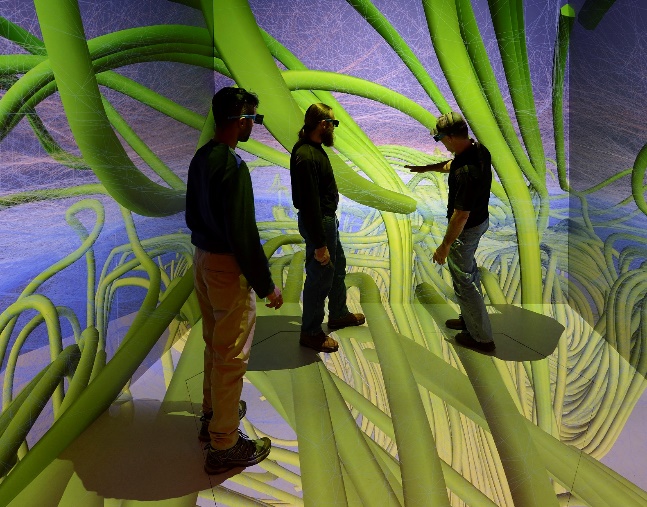 QUANTUM
ARTIFICIAL INTELLIGENCE
Advancing the quantum leap
Harnessing artificial intelligence for intelligence augmentation
The Research Frontiers
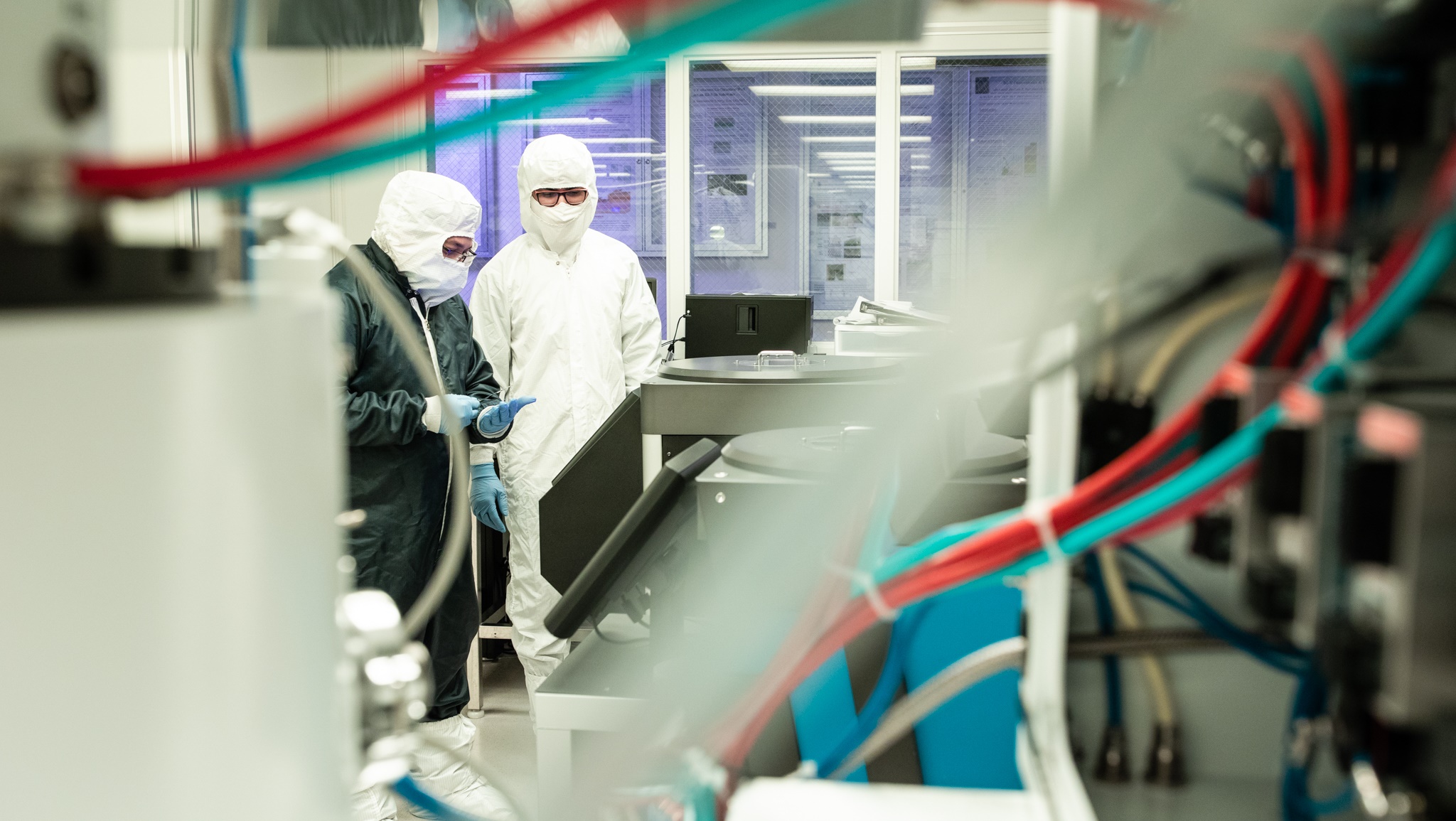 HEALTH
Leading one health to achieve whole health
Changing the paradigm from a focus on disease and symptoms to one of whole health, integrating intersections of animal, environment, and human health and building in communities and systems to empower multifaceted well-being.
The Research Frontiers
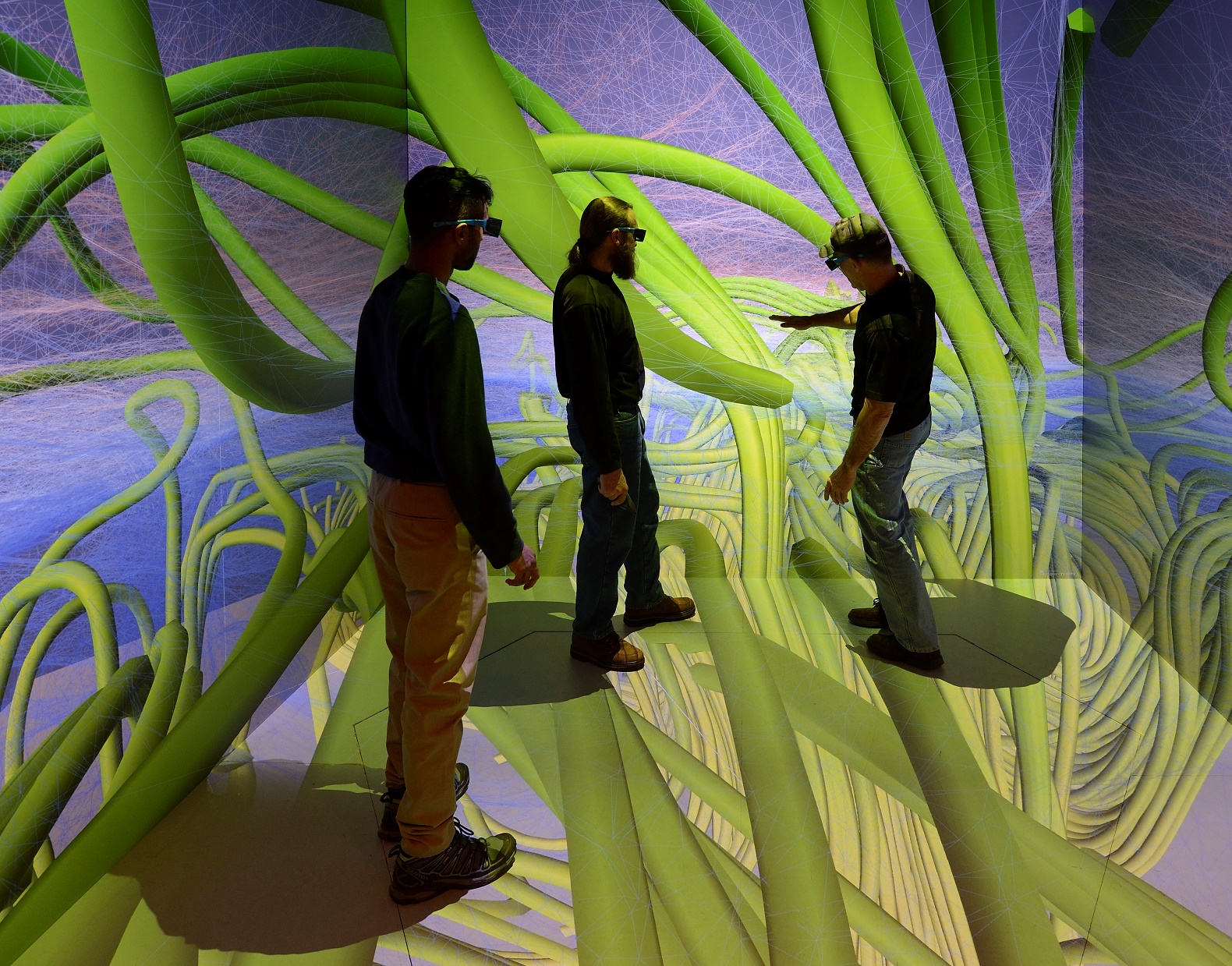 ARTIFICIAL INTELLIGENCE
Harnessing artificial intelligence for intelligence augmentation
Building on expertise in AI and data science, systems engineering, neuroscience, human factors, robotics, immersive visualization, and education, among others, to accelerate human-technology partnerships towards seamless augmentation, ethically and sustainably.
The Research Frontiers
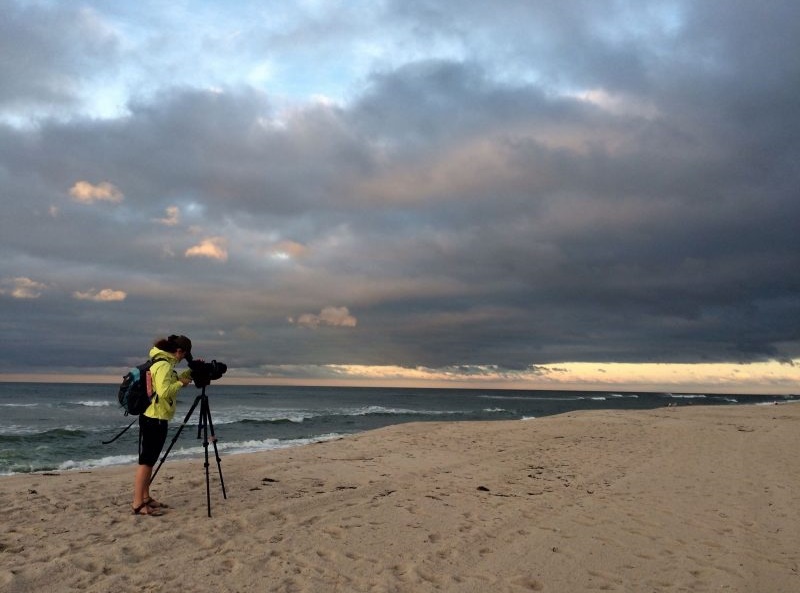 SECURITY
Innovating for secure and resilient communities
Ensuring communities are prepared to face global threats, from climate change to natural disasters to national defense, through advances in preparation, defense, mitigation, and recovery.
The Research Frontiers
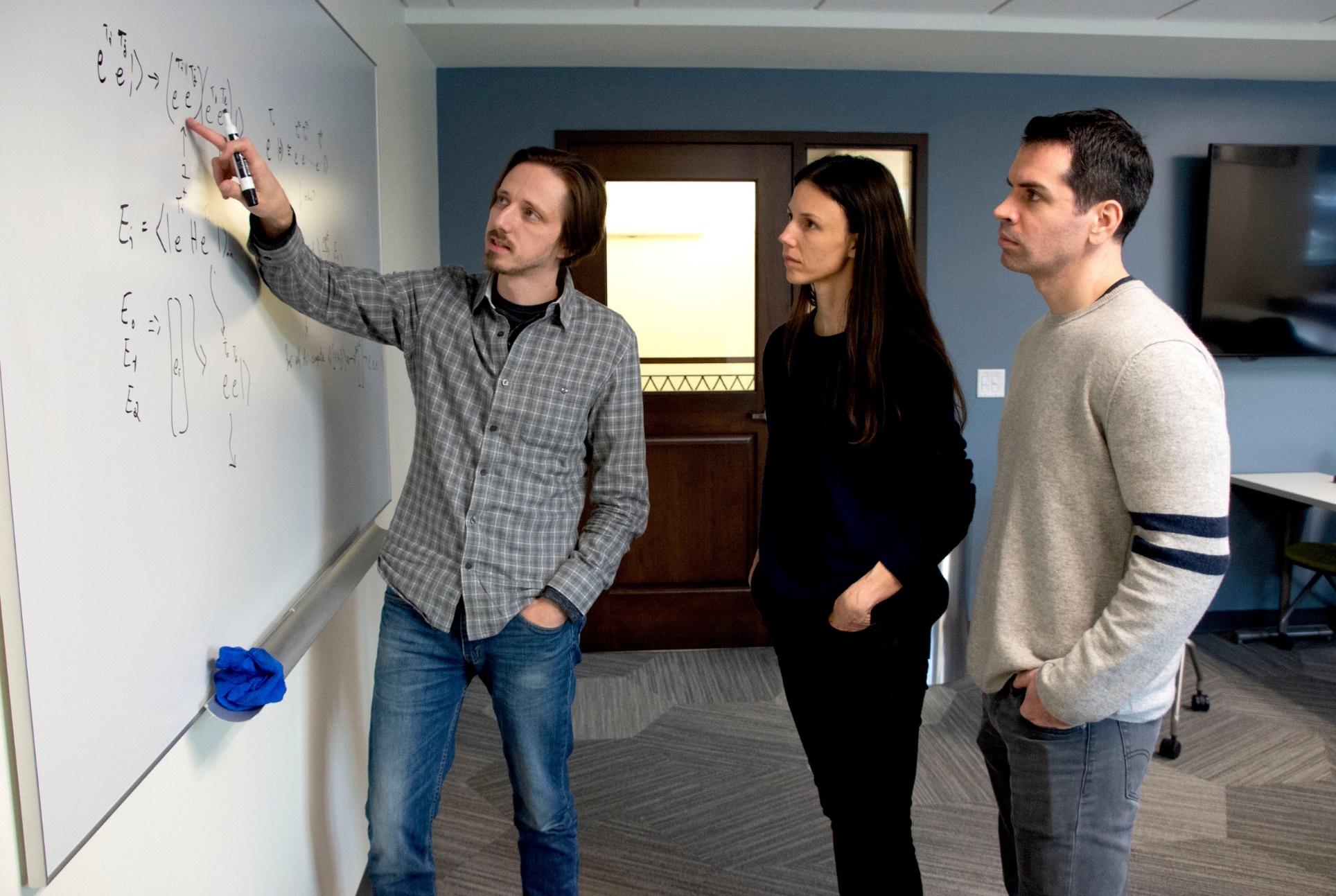 QUANTUM
Advancing the quantum leap
With an unparalleled transdisciplinary focus, accelerating the integration of quantum technologies across society, realizing unprecedented computing and communication capabilities and restructuring our social framework.